Council of Academic Deans From Research Education Institutions (CADREI)February 28, 2013Rosen shingle Creek HotelOrlando, Florida Using Data Dashboards to Report on Our Own Programs: One University PerspectiveOhio University-The Gladys W. and David H. Patton College of Education Web Address: www.cehs.ohio.edu
College View
College Values
College Profile
College Profile          continued
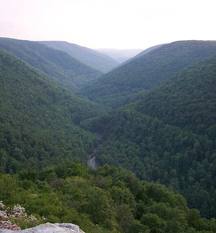 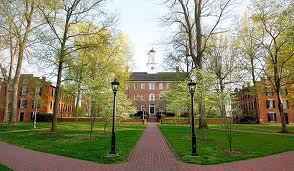 Academic Dashboard
Academic Dashboard    continued
Evidence of Teacher Candidate Quality
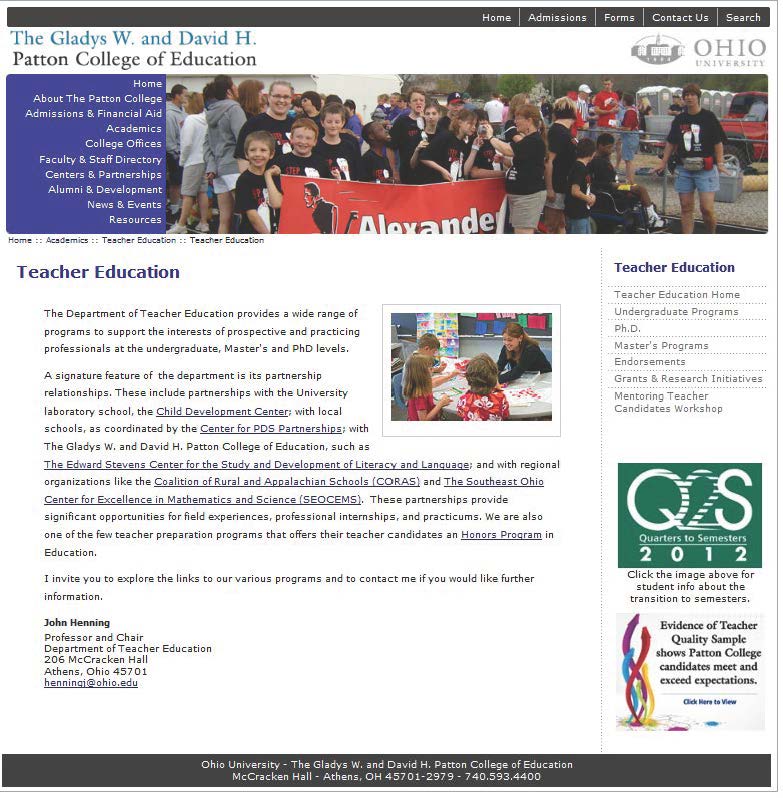 Evidence of Teacher Candidate Quality
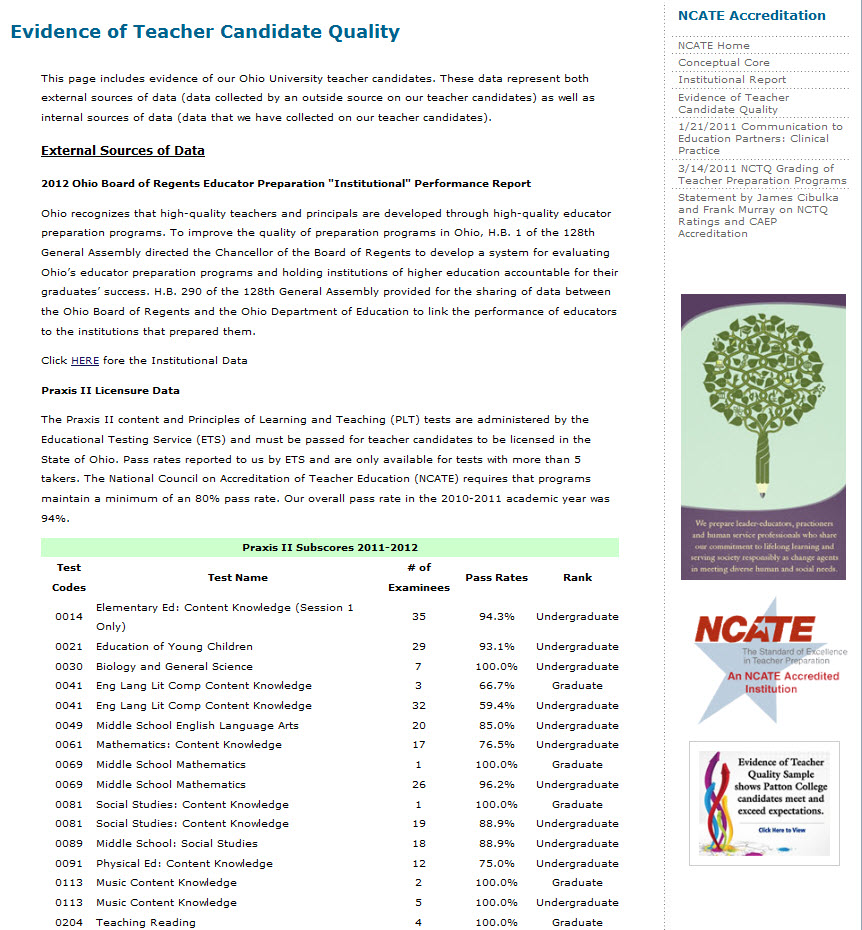 External Sources of Data
2012 Ohio Board of Regents Educator Preparation “Institutional” Performance Reportwww.ohiohighered.org/educator-accountability/performance-report#univ 
Praxis II Licensure
Eduventures Survey of OU Patton College of Education Graduates
Eduventures Survey of Patton College Employers
Value-Added Data for Ohio Principals
External Sources of Data  continued
In collaboration with representatives from the 13 public and 38 private educator preparation institutions in Ohio, state agencies, and organizations. The Board of Regents worked with the Ohio Department of Education and higher education institutions to collect data on the following identified preparation metrics for the 2011-2012 report:
Licensure Test Scores
Value-added Data (EVAAS)
Candidate Academic Measures
Field/Clinical Experiences
Pre-Service Teacher Candidate Survey Results
National Accreditation
Resident Educator Persistence Data
Excellence & Innovation Initiatives
Internal Sources of Data
Academic Dashboard
Average GPA Data
Testimonials & Student Success Stories
Student Testimonials
Rankings and Report CardStatement by Provost and Dean
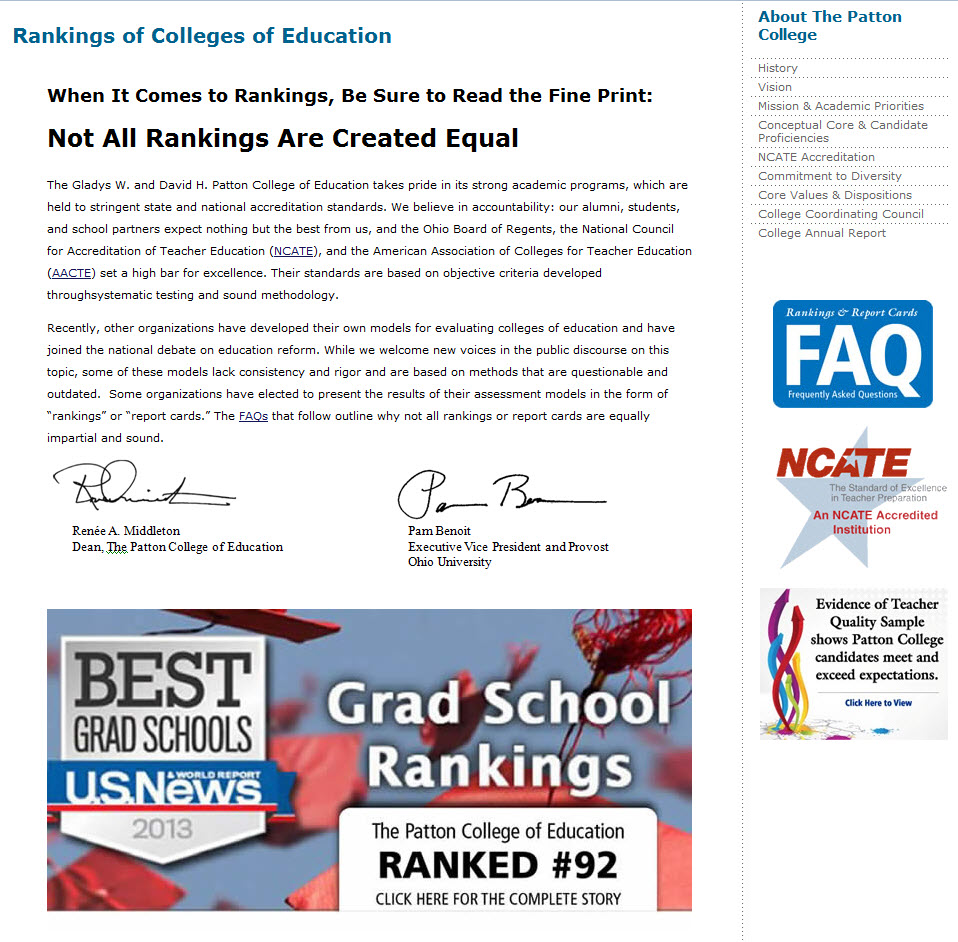 Rankings and Report Card FAQ’s
Why am I getting this message?
What’s the current situation?
What’s happening, and how am I affected?
Why are the current accountability standards better than those used by NCTQ?
What’s the best way to ensure that public education efforts are viewed accurately and fairly? 
How can I help?
Thank You!
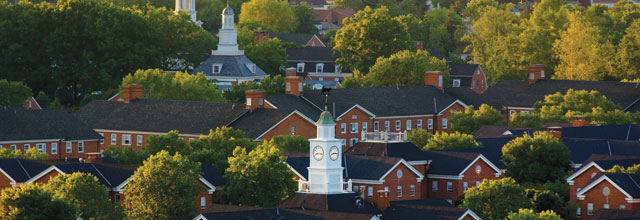 Renée A. Middleton, Dean
The Patton College of Education
E-mail: middletr@ohio.edu